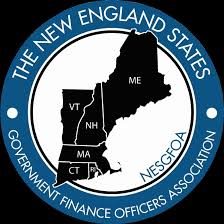 NESGFOA

MuniAuction®: Competitive Municipal Bond and Note Auction Update

September 18, 2024
Company Overview
Grant Street Group Overview
Founded in 1995
Headquartered in Pittsburgh, PA
500 employees based in North America 
Over 175 developers, infrastructure, and IT specialists
Over 225 project managers, business analysts and product staff
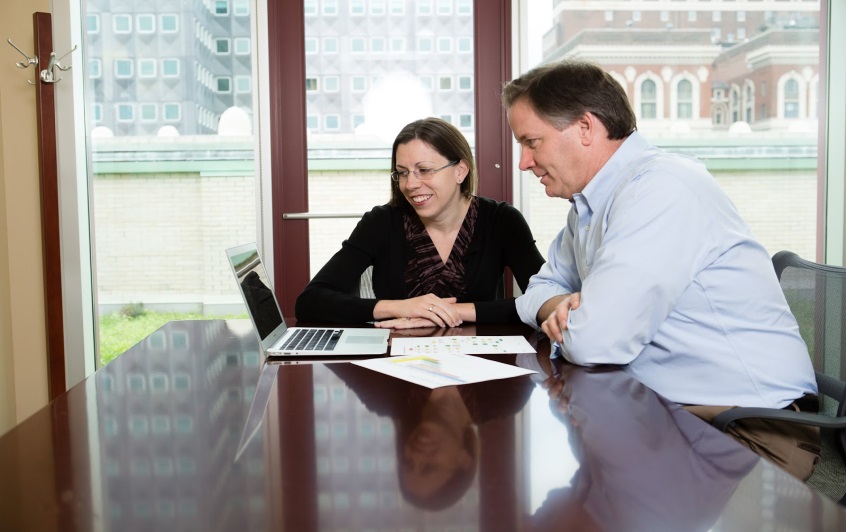 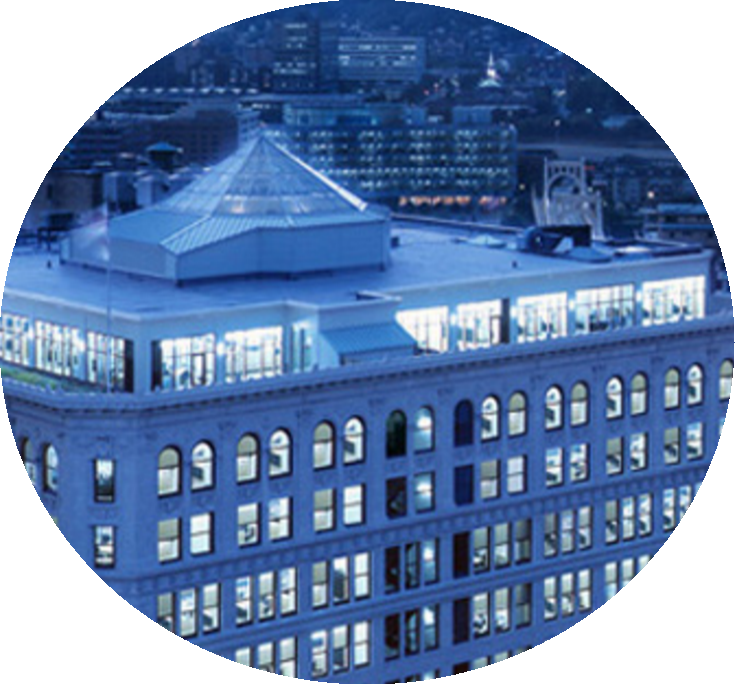 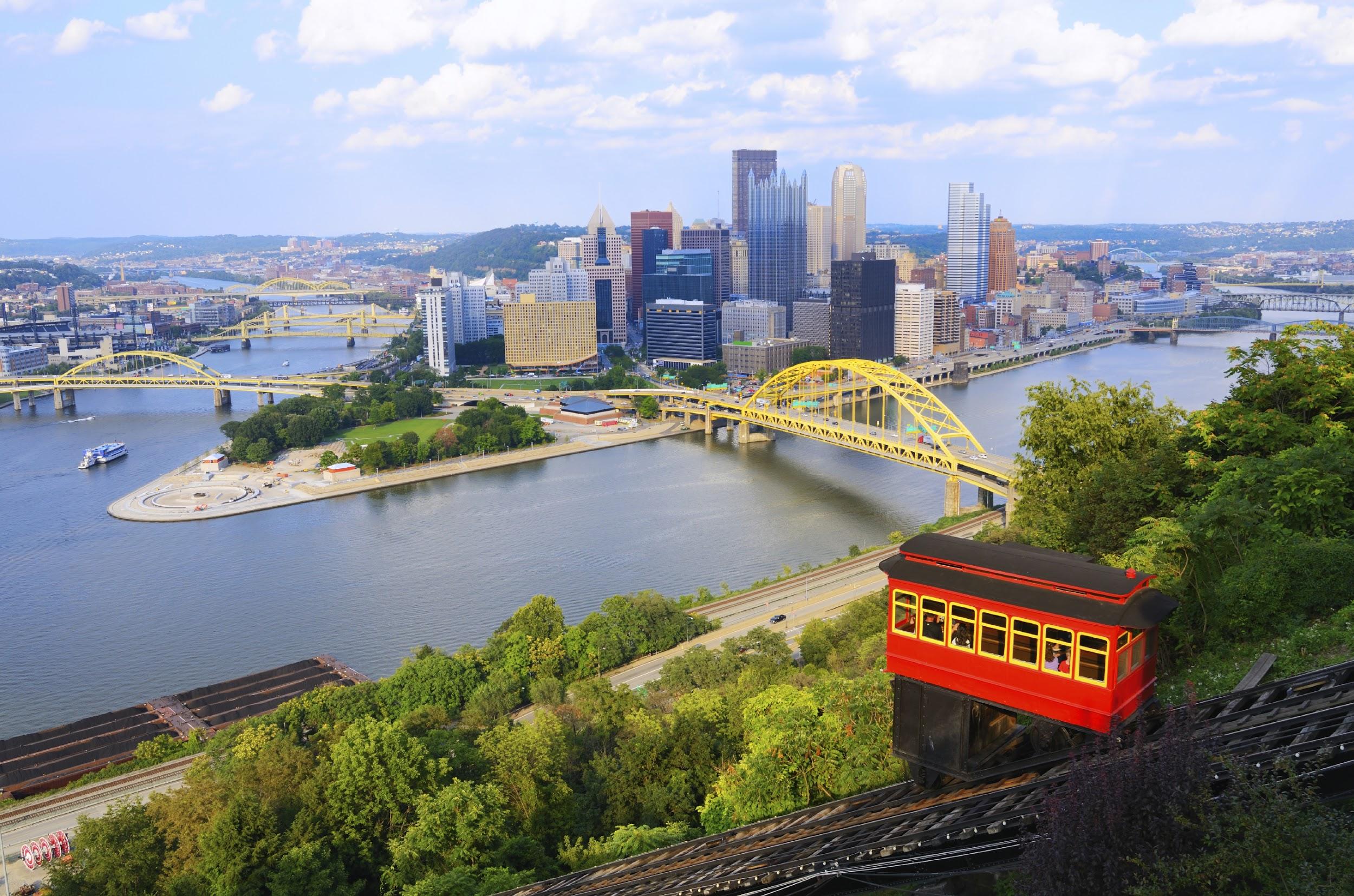 Company Services
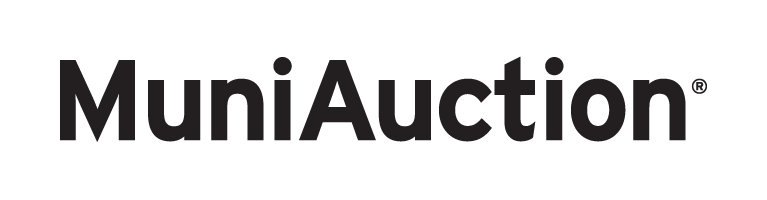 Online auctions of fixed-income securities
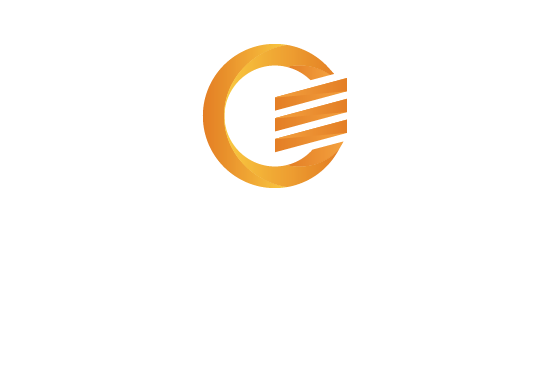 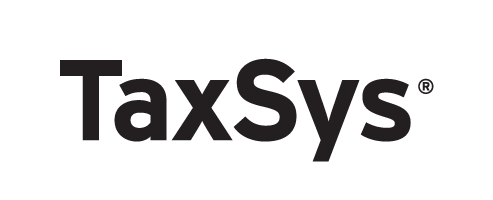 Web-based tax collection and billing
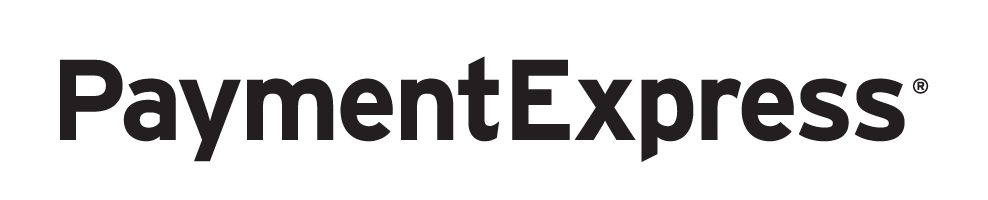 Electronic payment processing
Auction Experience
Since 1997:
174,000
Auctions
$13.0 T
In Volume
6,800
Issuers
MuniAuction: Transaction Size
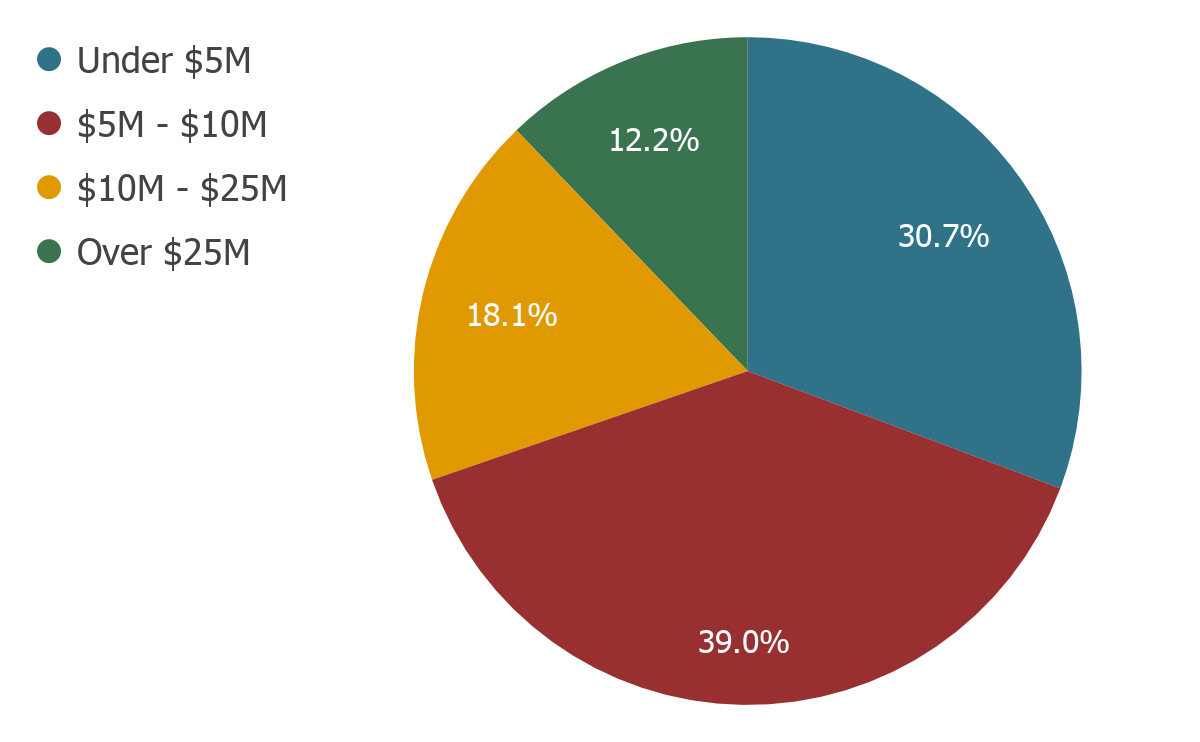 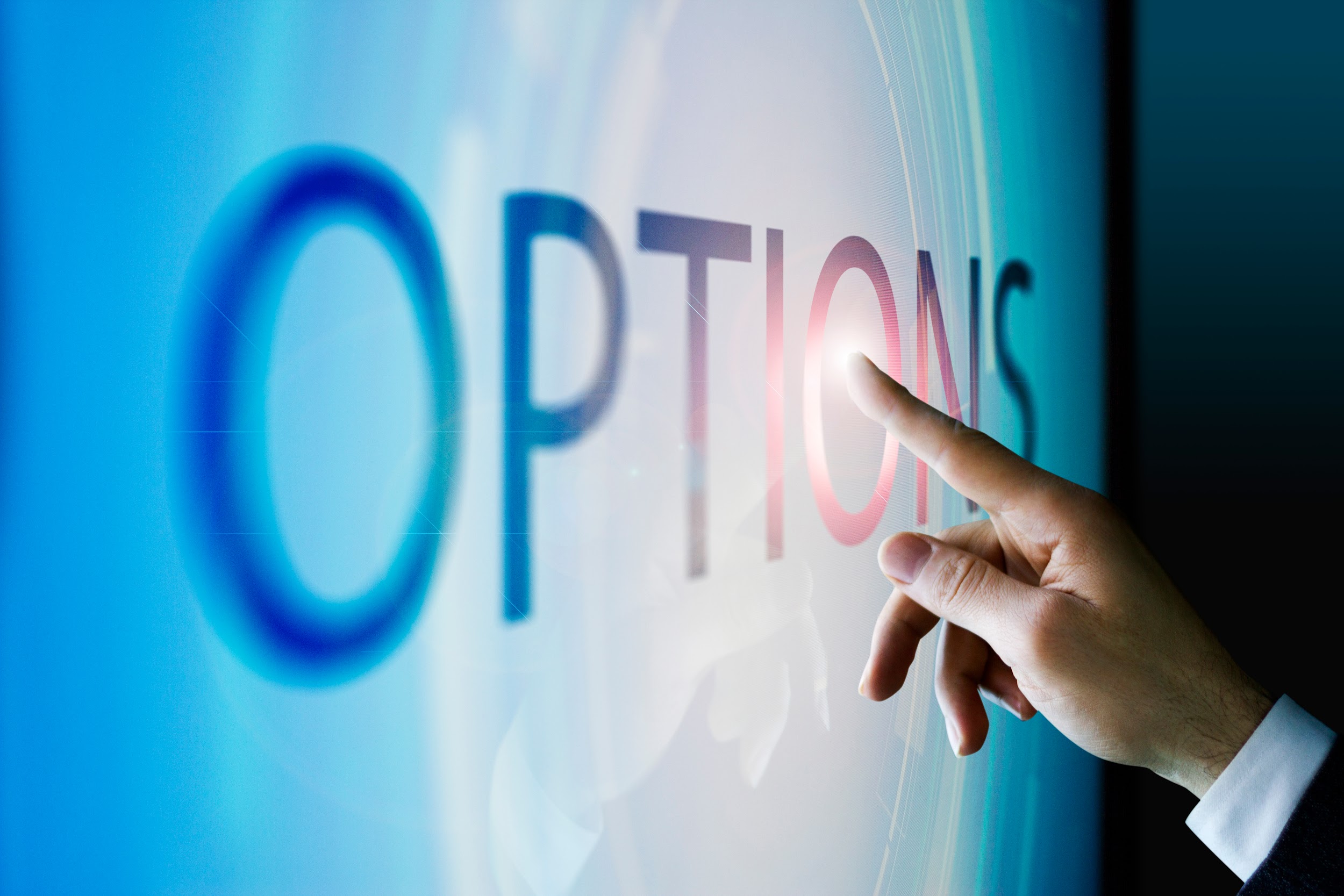 What Distinguishes MuniAuction from Parity?
Open and Closed Transactions
Closed Auction
Open Auction
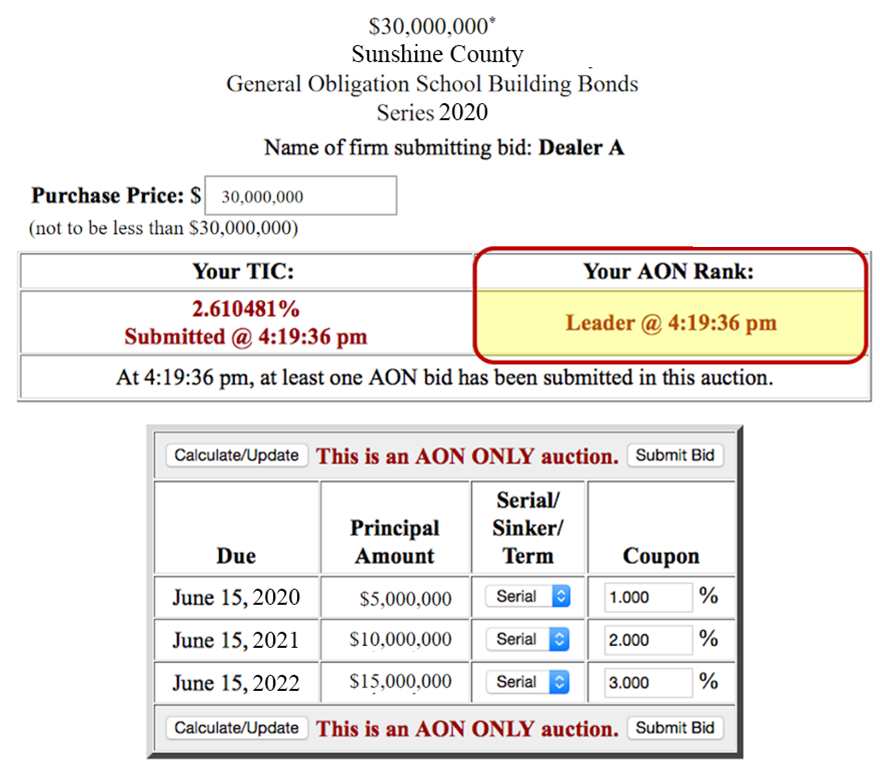 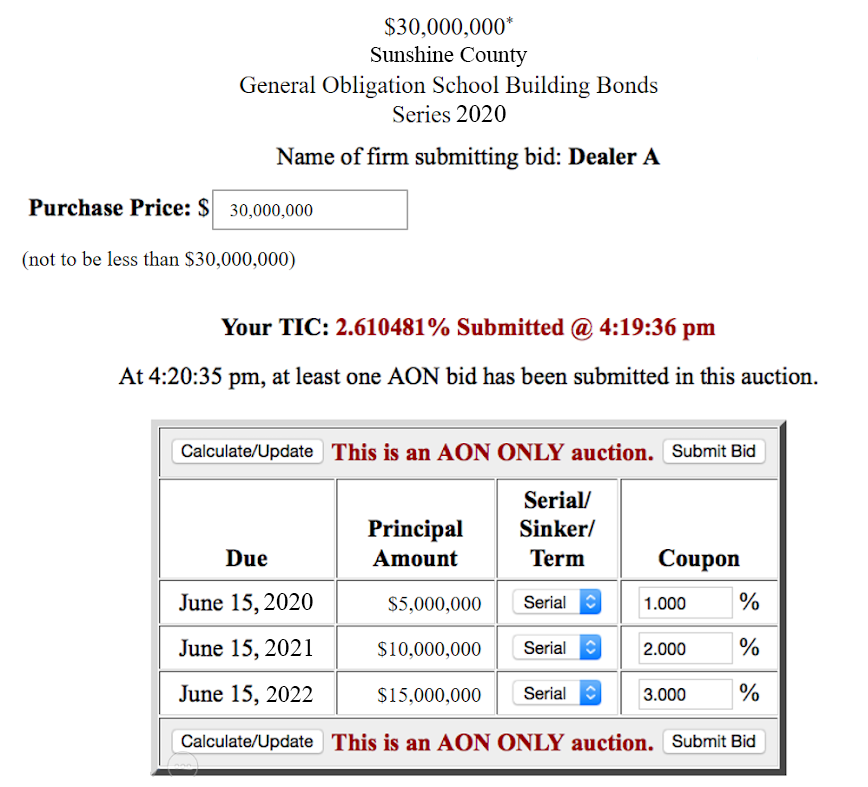 Bidders see their status and have an opportunity to improve their bid.
MuniAuction Experience and Services
Auction Services
We provide full service support for our clients: 
Provide training to bidders and issuers
Review governing documents prior to sale
Post notice of upcoming auctions
Handle communications with dealers
Test auction parameters and calculations
Create live and trial auctions
Release final results
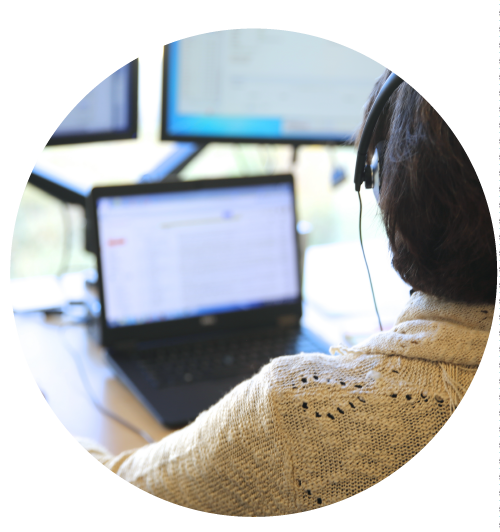 National Issuance Map
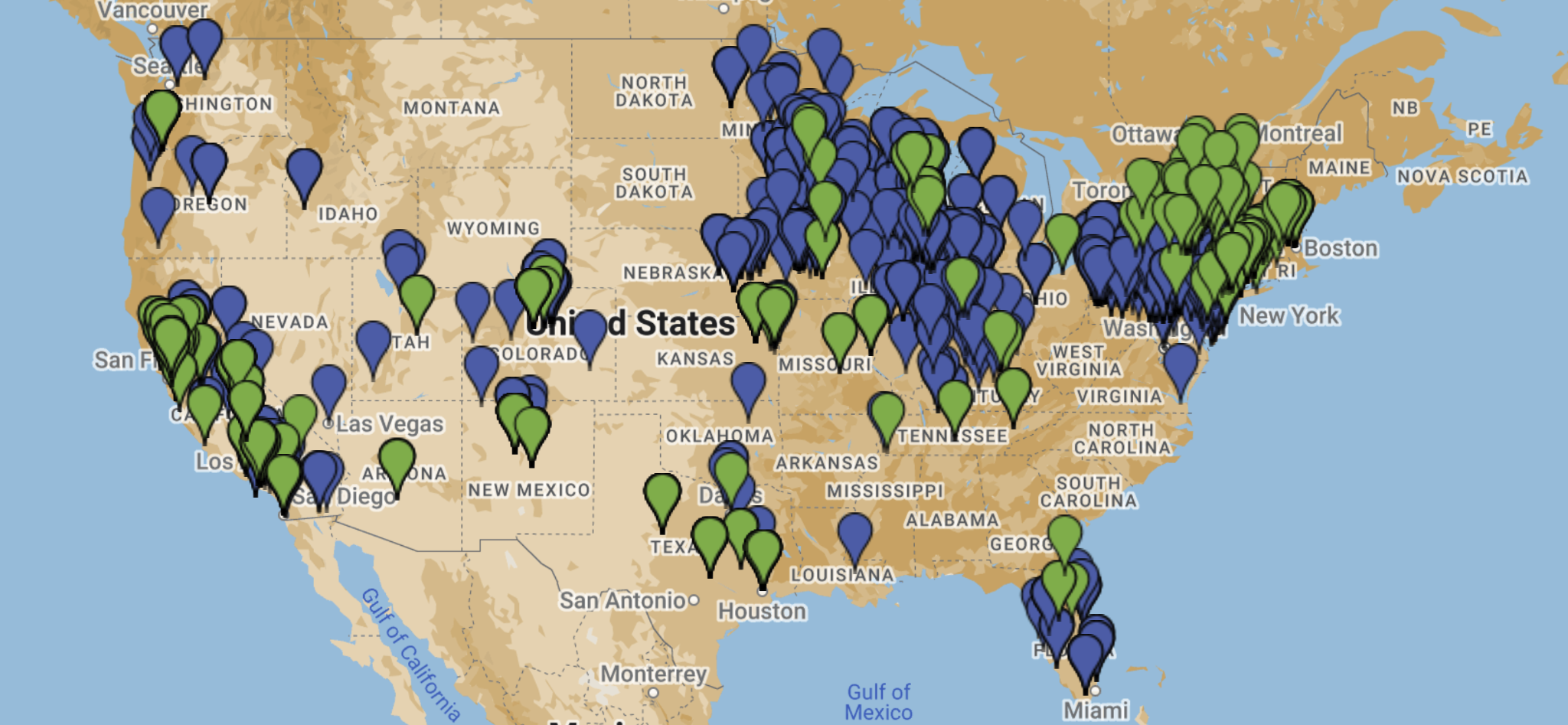 Bond Issuer

Note Issuer
New England Sales
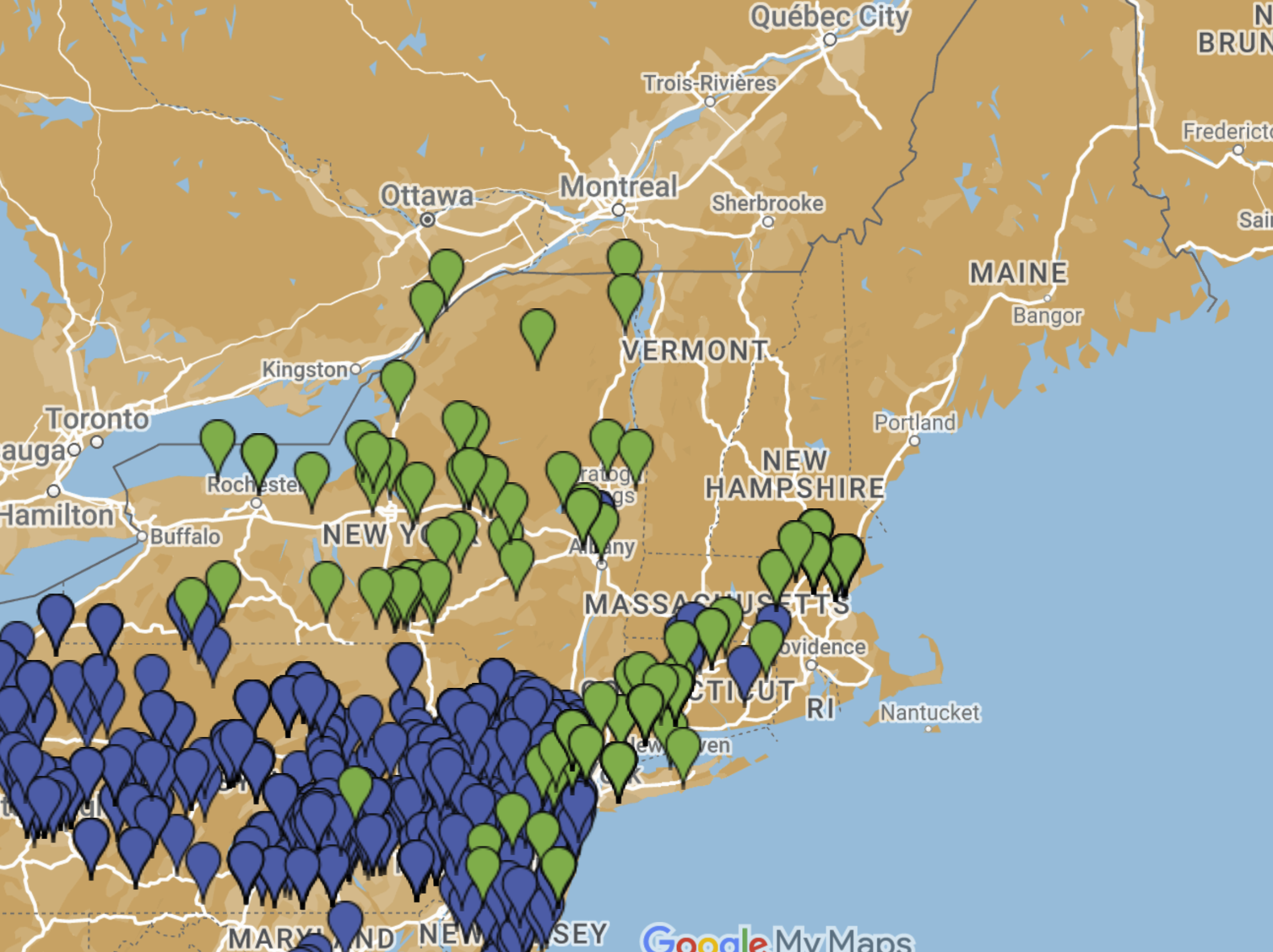 Bond Issuer

Note Issuer
New England Success Story
Town of Fairfield, CT
Since 2008:

14  Bond auctions totaling over $325,000,000

17  Note auctions totaling over $290,000,000
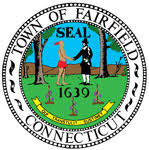 Fairfield, CT Bonds/Notes
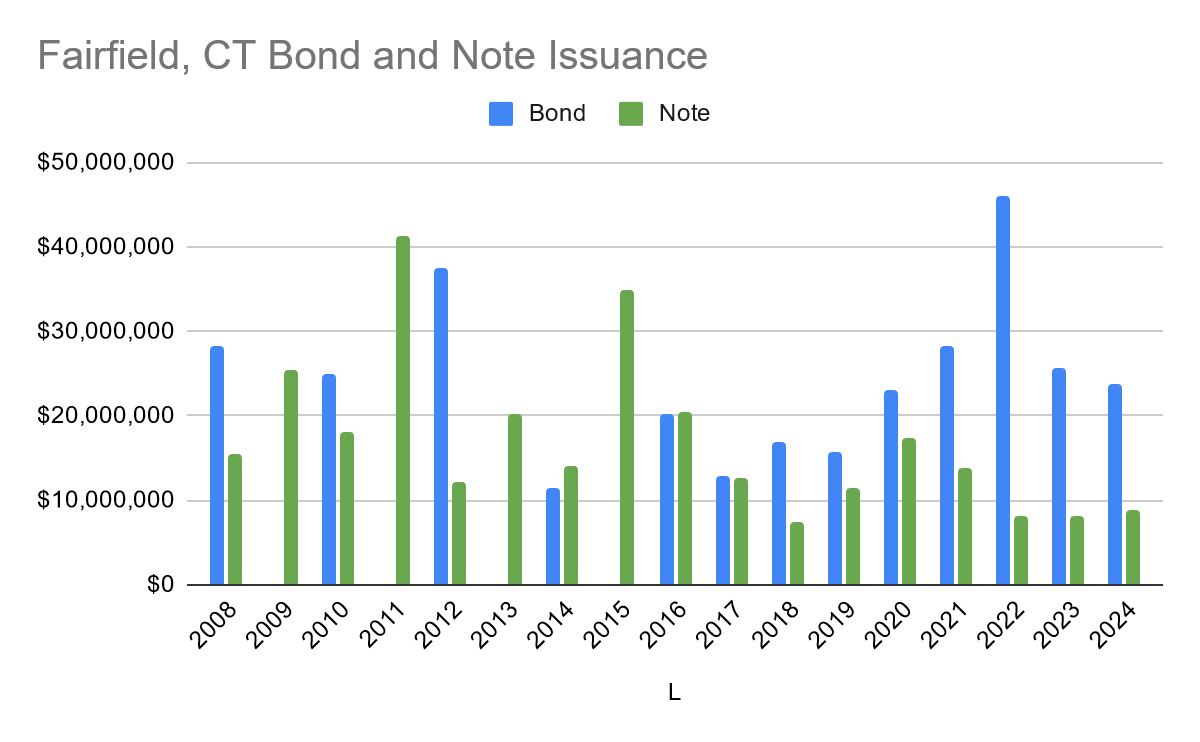 Town of Fairfield, CT
$33,890,000  General Obligation Bonds,  Issue of 2024
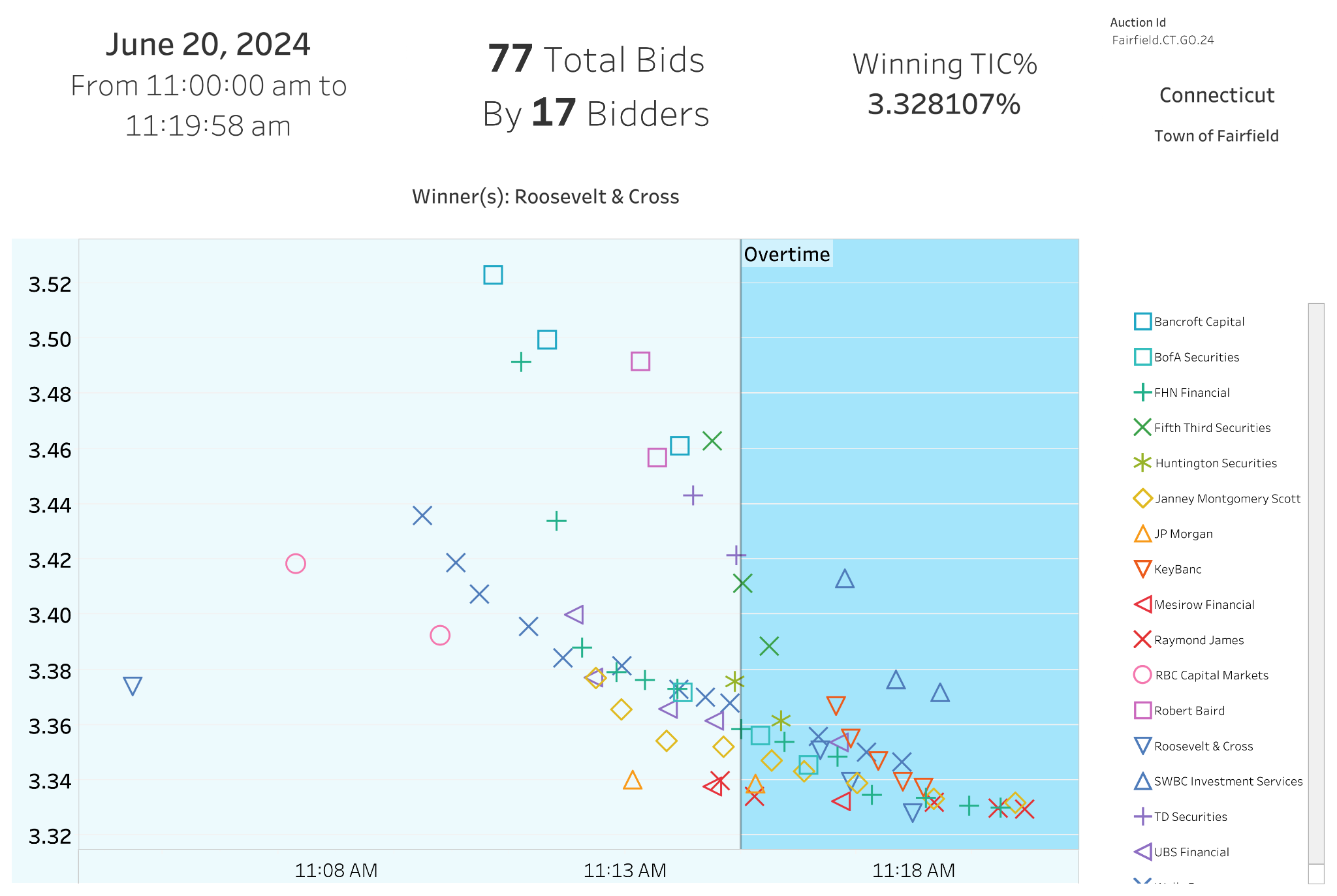 77  bids by 17 bidders
  5  Two Minute Rule Extensions
Most Recent New England Success Story
Town of Farmington, CT
2024 

First MuniAuction  bond sale
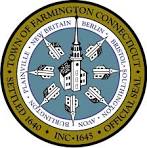 Town of Farmington, CT
$31,000,000  General Obligation Bonds,  Issue of 2024
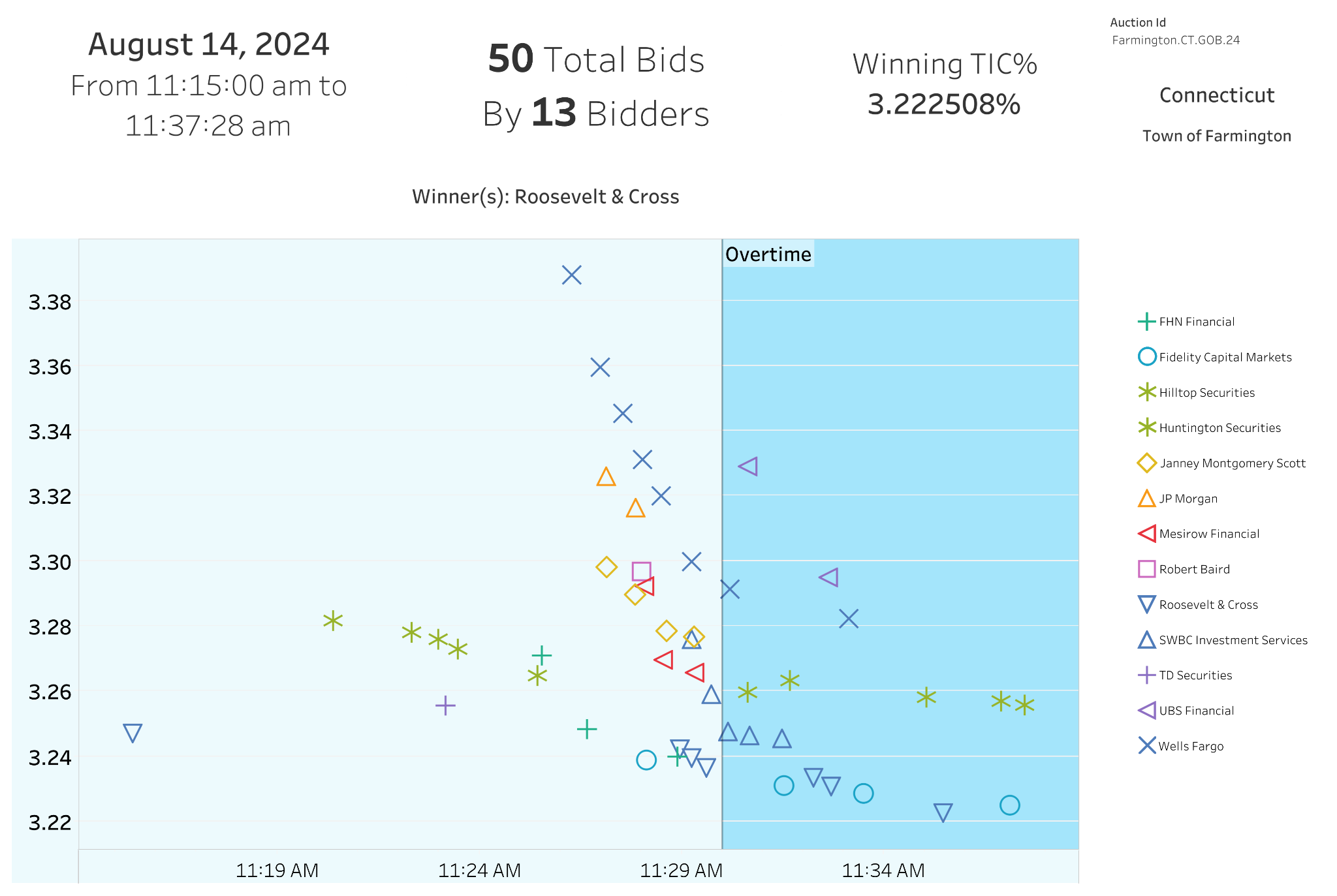 50  bids by 13 bidders
  6  Two Minute Rule Extensions
Open Auction Advantages
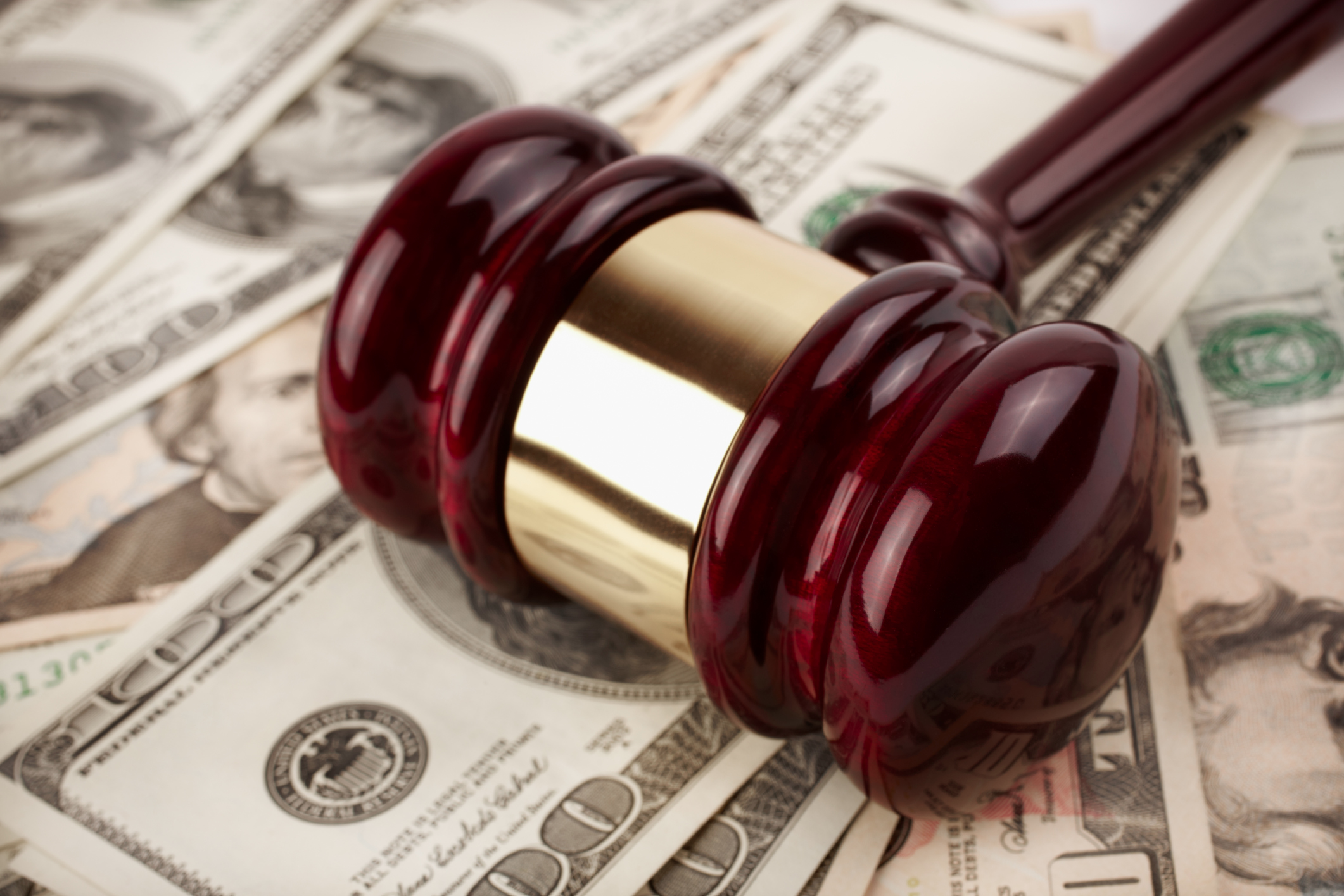 Why Open Auctions?
Open auctions increase:
Transparency
Competition
Efficiency
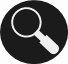 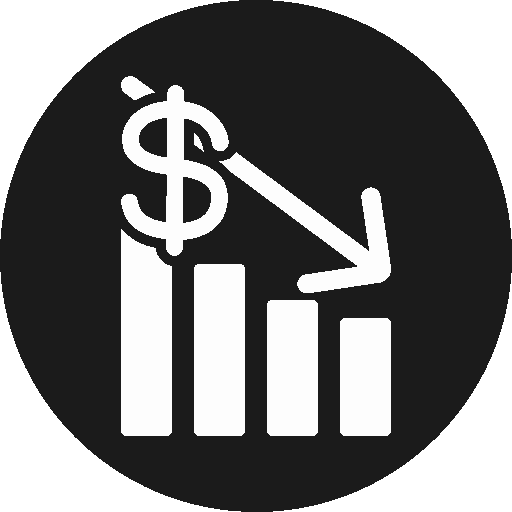 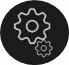 Auction Theory: October 2020 Nobel Prize in Economic Science
Paul R. Milgrom and
Robert B. Wilson

Professors of Economics at Stanford University
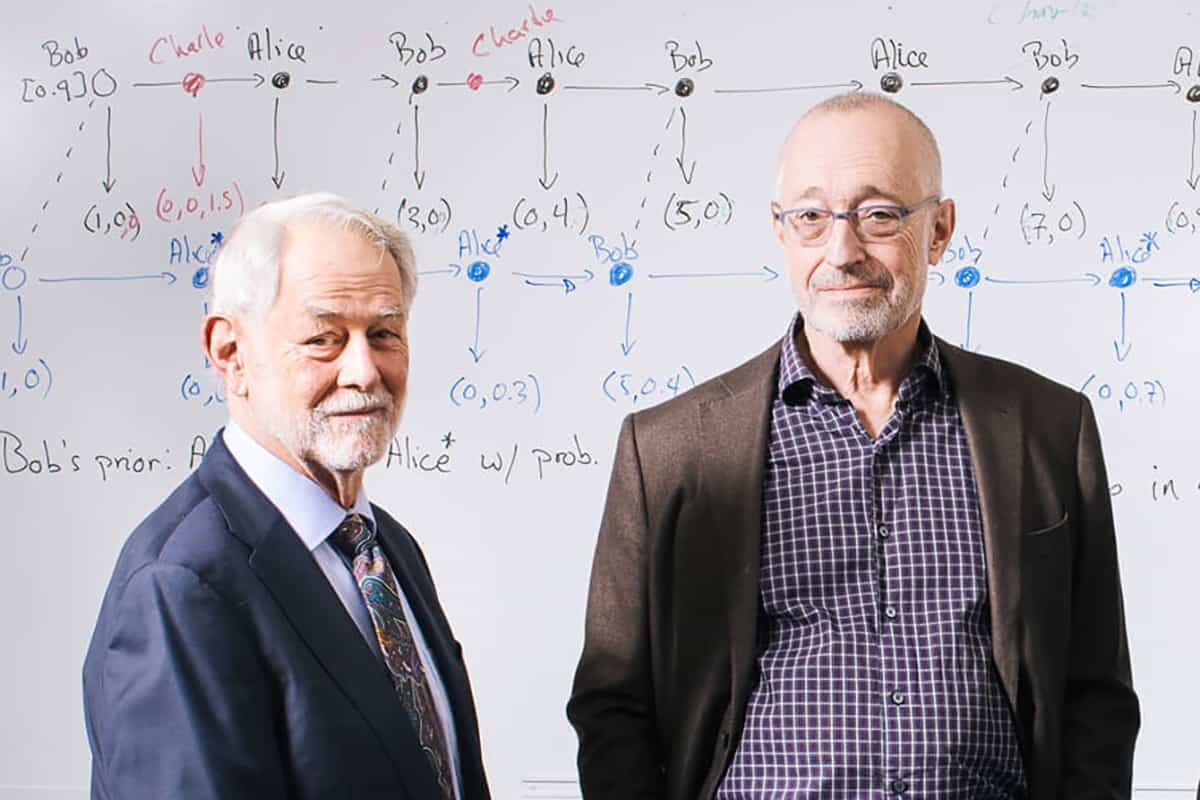 Auction Theory: October 2020 Nobel Prize
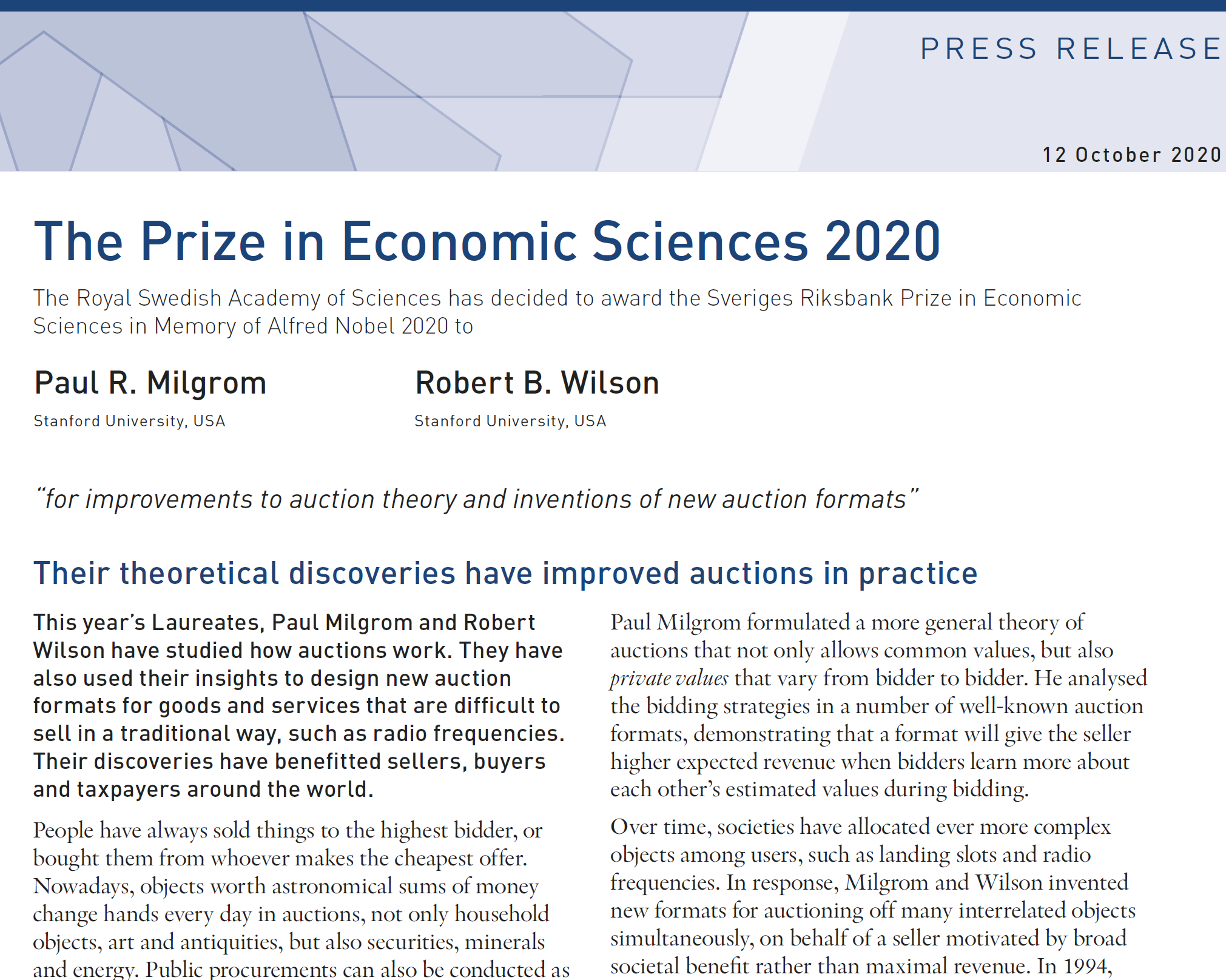 “ a format will give the seller higher expected revenue when bidders learn more about each other’s estimated values during bidding.”
Auction Theory
Lawrence M. Ausubel
Professor of Economics
University of Maryland

Auctions: Theory

New Palgrave, 2nd Edition

Copies of the paper available upon request
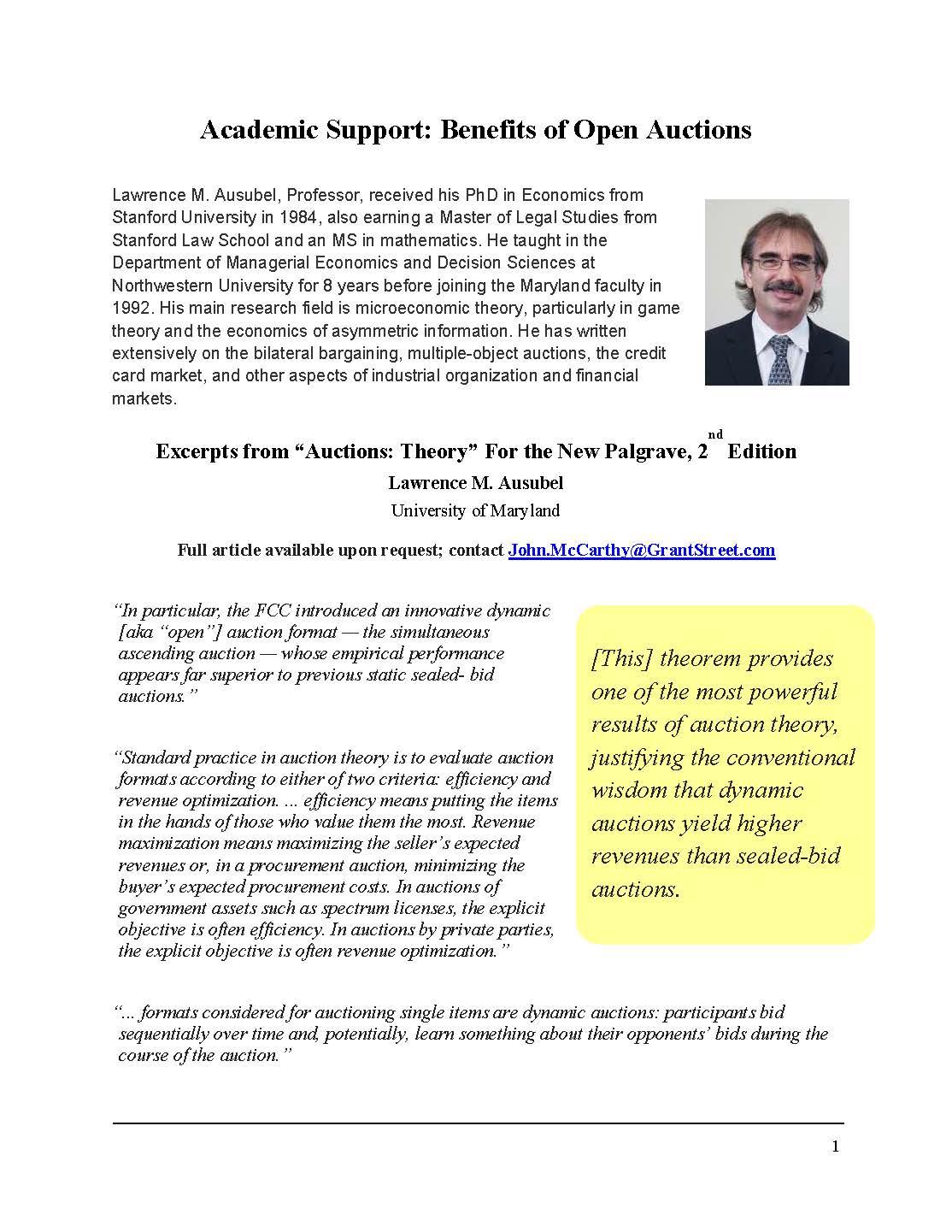 Open Auction Savings
With a 
0.01%
Basis point improvement
On a
$20M
20-year bond issue
Issuers can realize
$20KIn savings
Open Auction Replays
Questions
?
John McCarthyJohn.McCarthy@GrantStreet.com